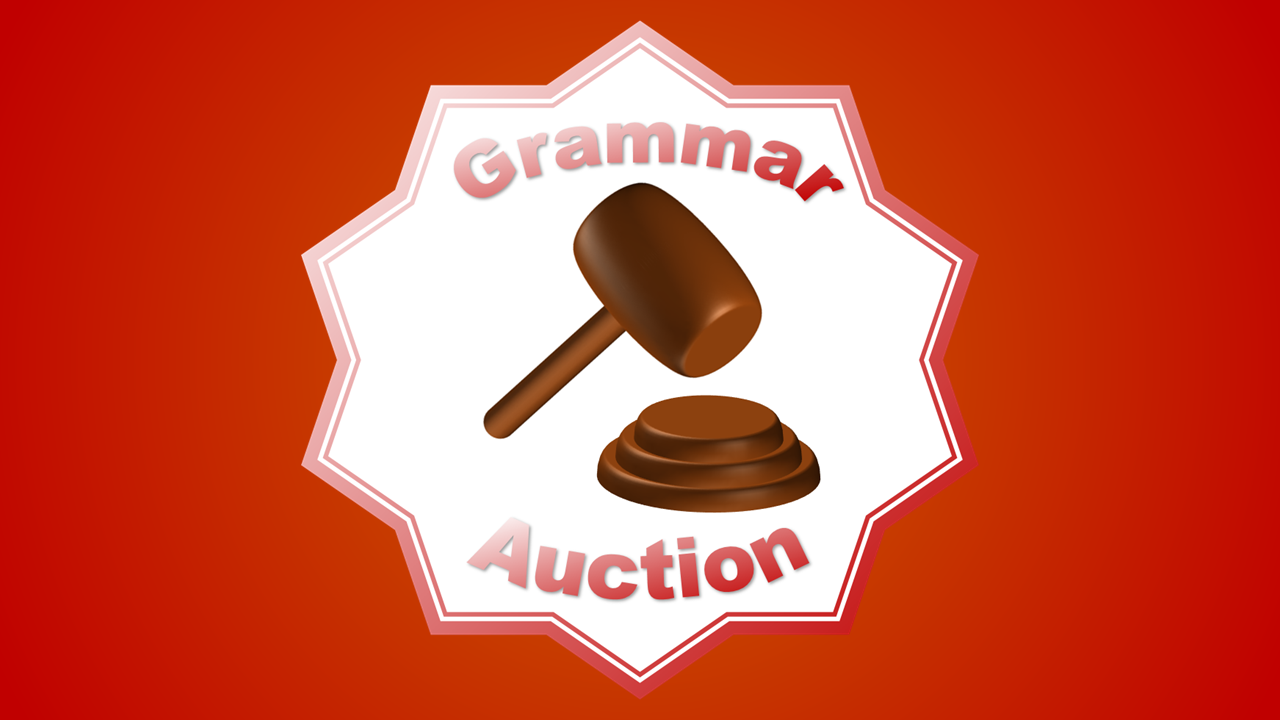 [Speaker Notes: Visit https://tekhnologic.wordpress.com/ for more PowerPoint Games]
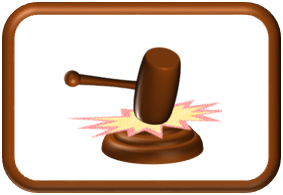 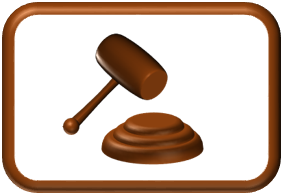 1
Write your sentence here
O
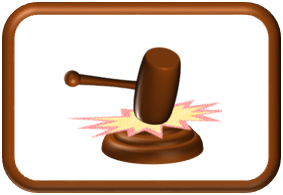 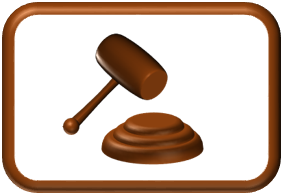 2
Write your sentence here
O
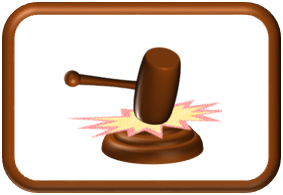 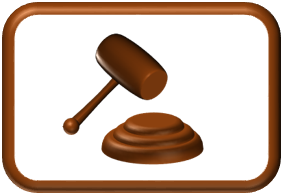 3
Write your sentence here
X
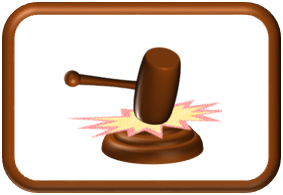 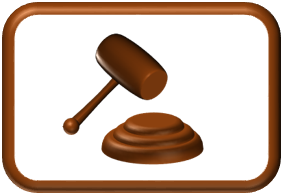 4
Write your sentence here
X
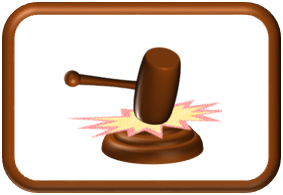 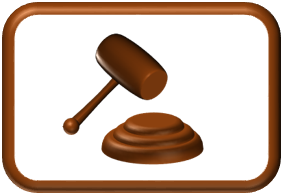 5
Write your sentence here
O
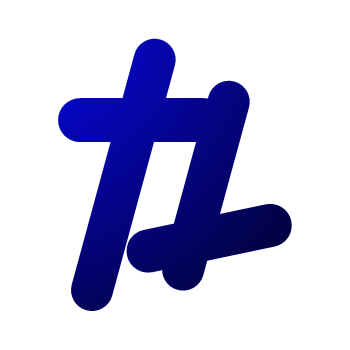 tekhnologic
[Speaker Notes: Gavel sound effect recorded by minuteman and available from http://soundbible.com/1585-Judges-Gavel.html under a Public Domain license
Click on sound effect recorded by Mike Koenig and available from http://soundbible.com/1280-Click-On.html under a Creative Common Attribution 3.0 license.]
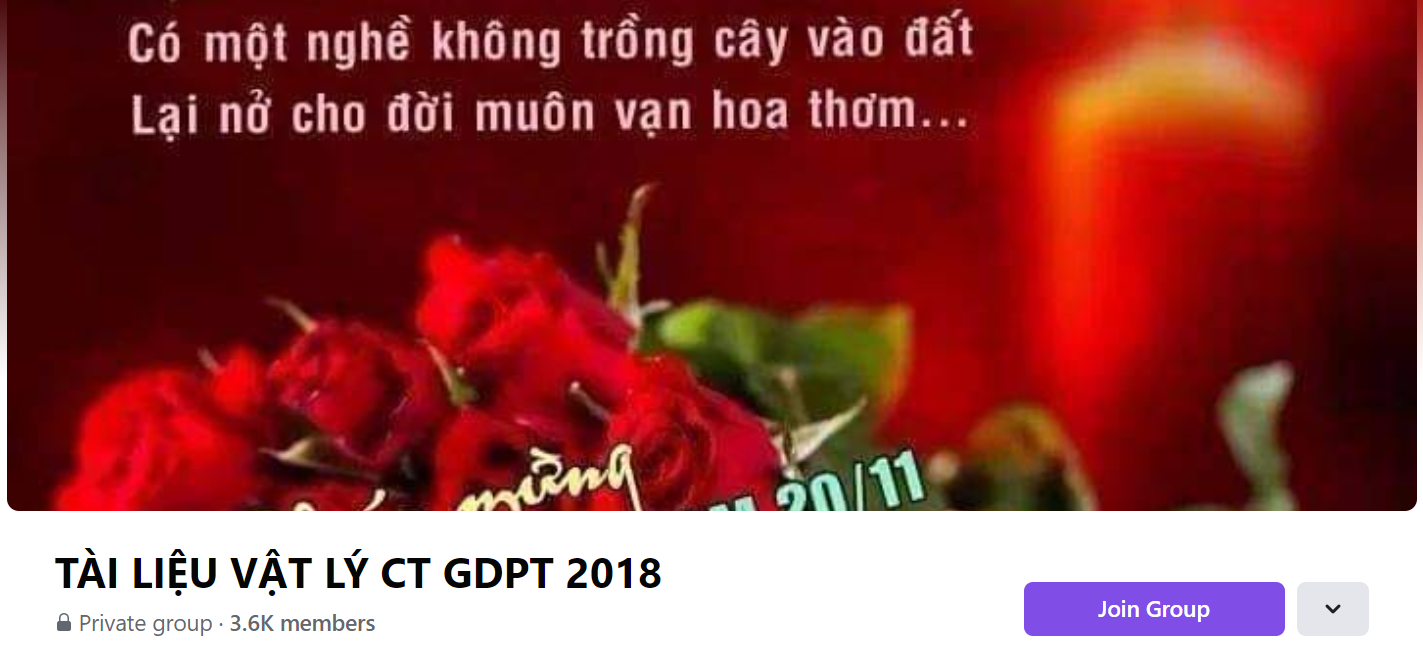 SƯU TẦM: ĐOÀN VĂN DOANH, NAM TRỰC, NAM ĐỊNH
LINK NHÓM DÀNH CHO GV BỘ MÔN VẬT LÝ TRAO ĐỔI TÀI LIỆU VÀ CHUYÊN MÔN CT 2018
https://www.facebook.com/groups/299257004355186